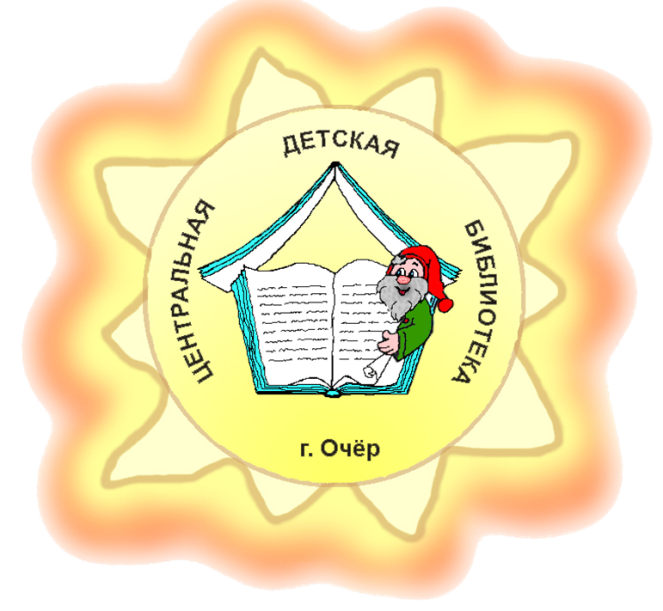 Муниципальное бюджетное учреждение культуры
«Центральная детская библиотека»
Работа зала 
интеллектуального развития 
«Мозаика»
Библиотекарь МБУК «ЦДБ»
Каменских Людмила Владимировна
г. Очёр, 2019 год
«Зообукварь» - 
экологическое путешествие в мир 
животных Прикамья
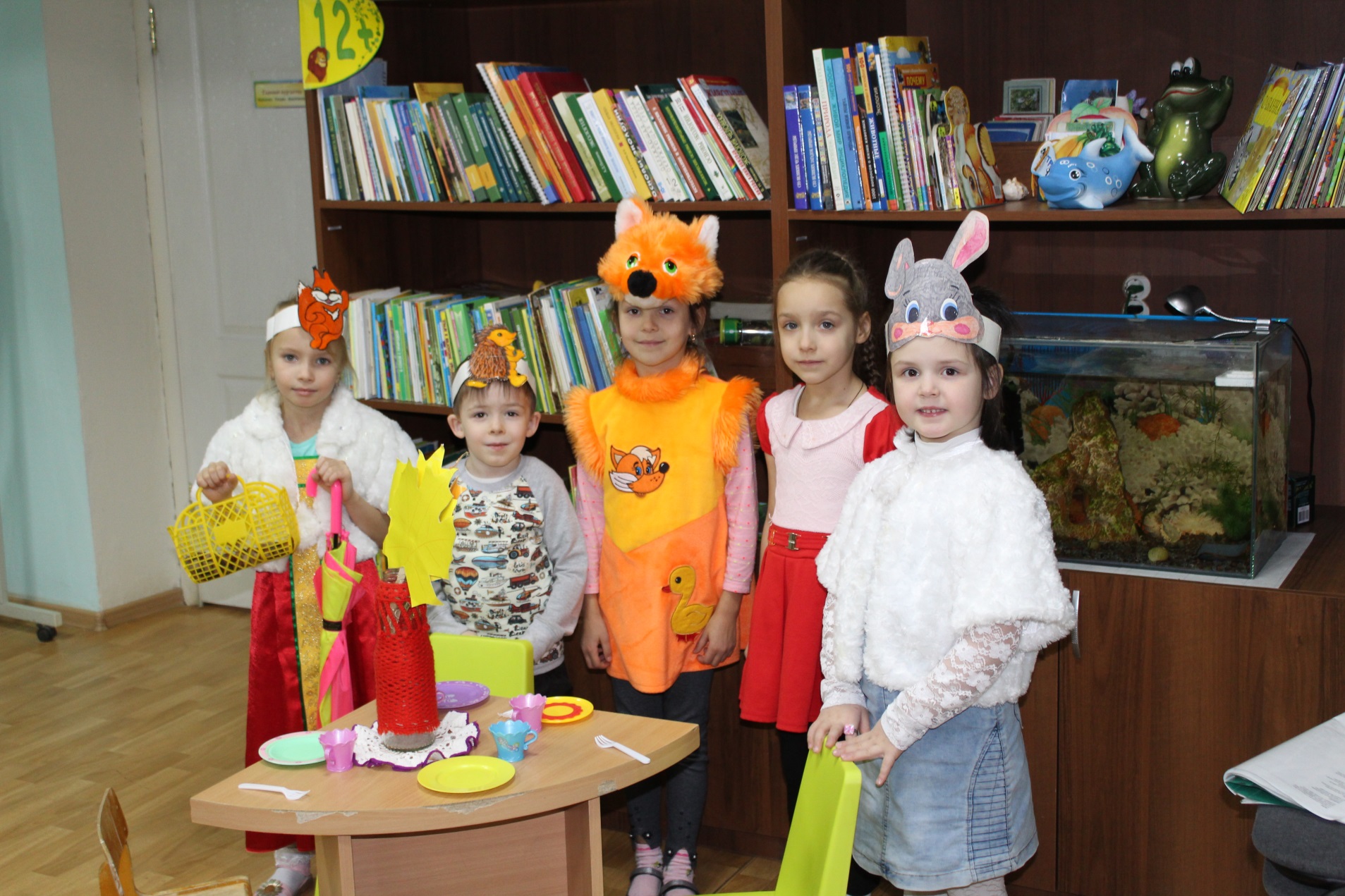 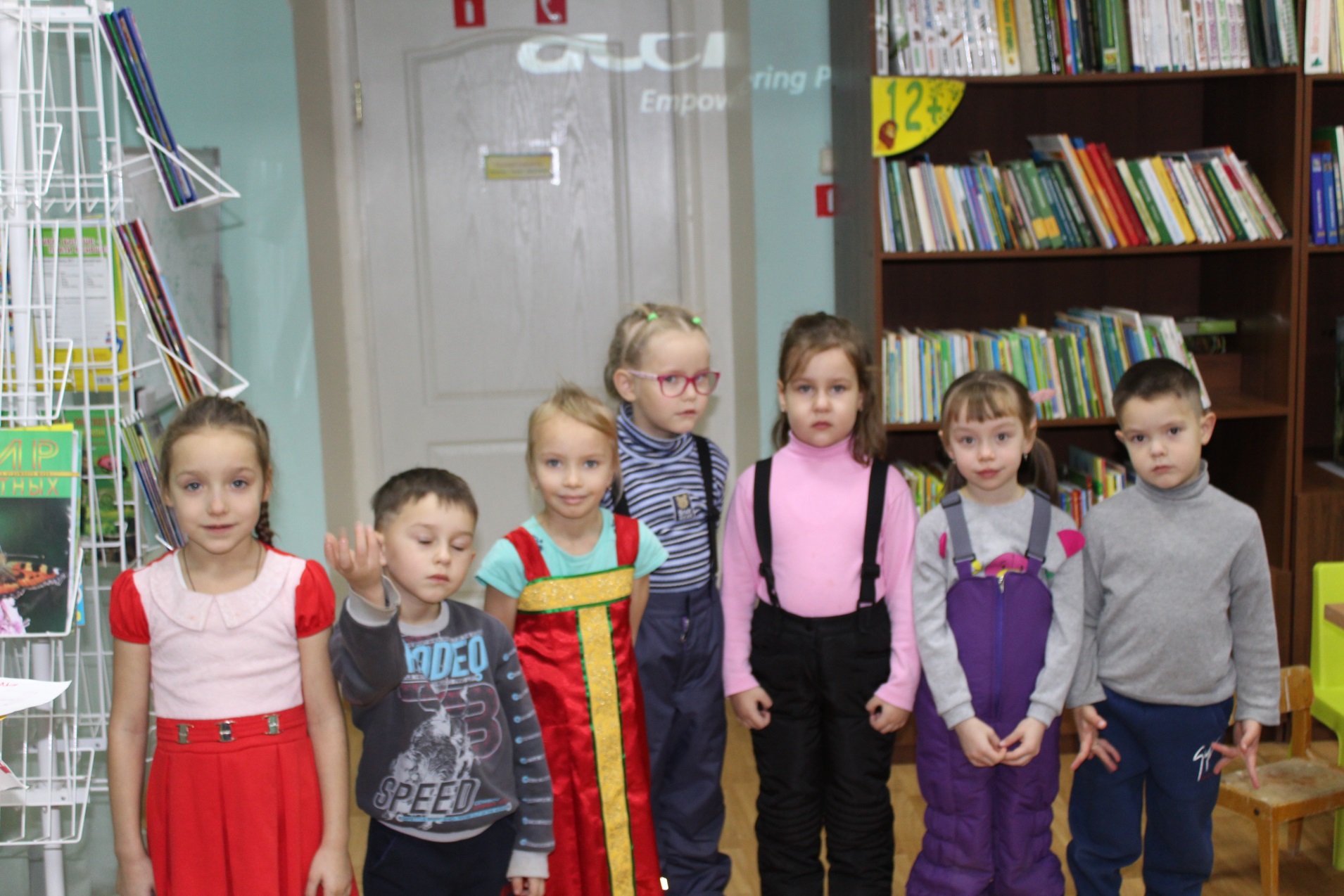 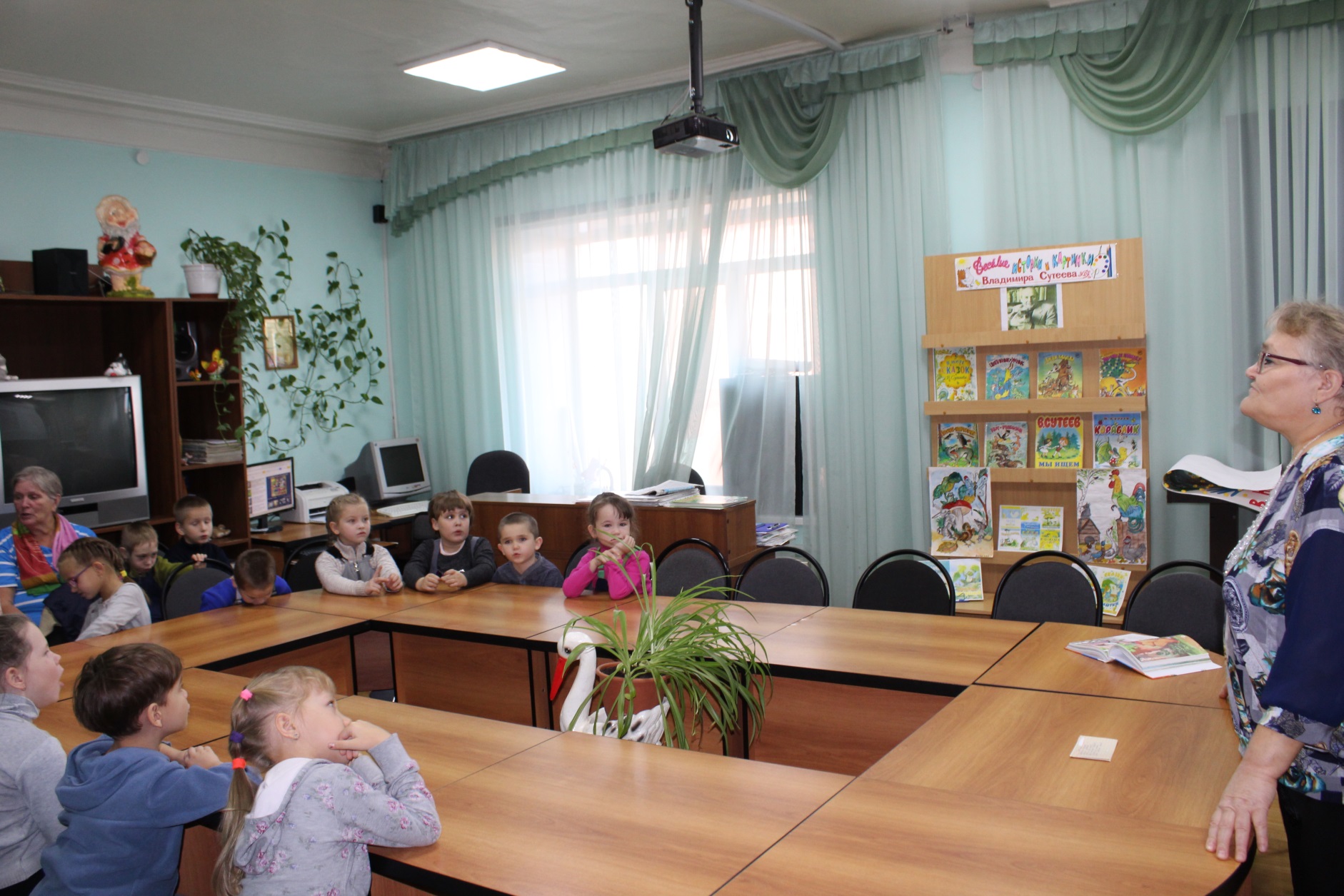 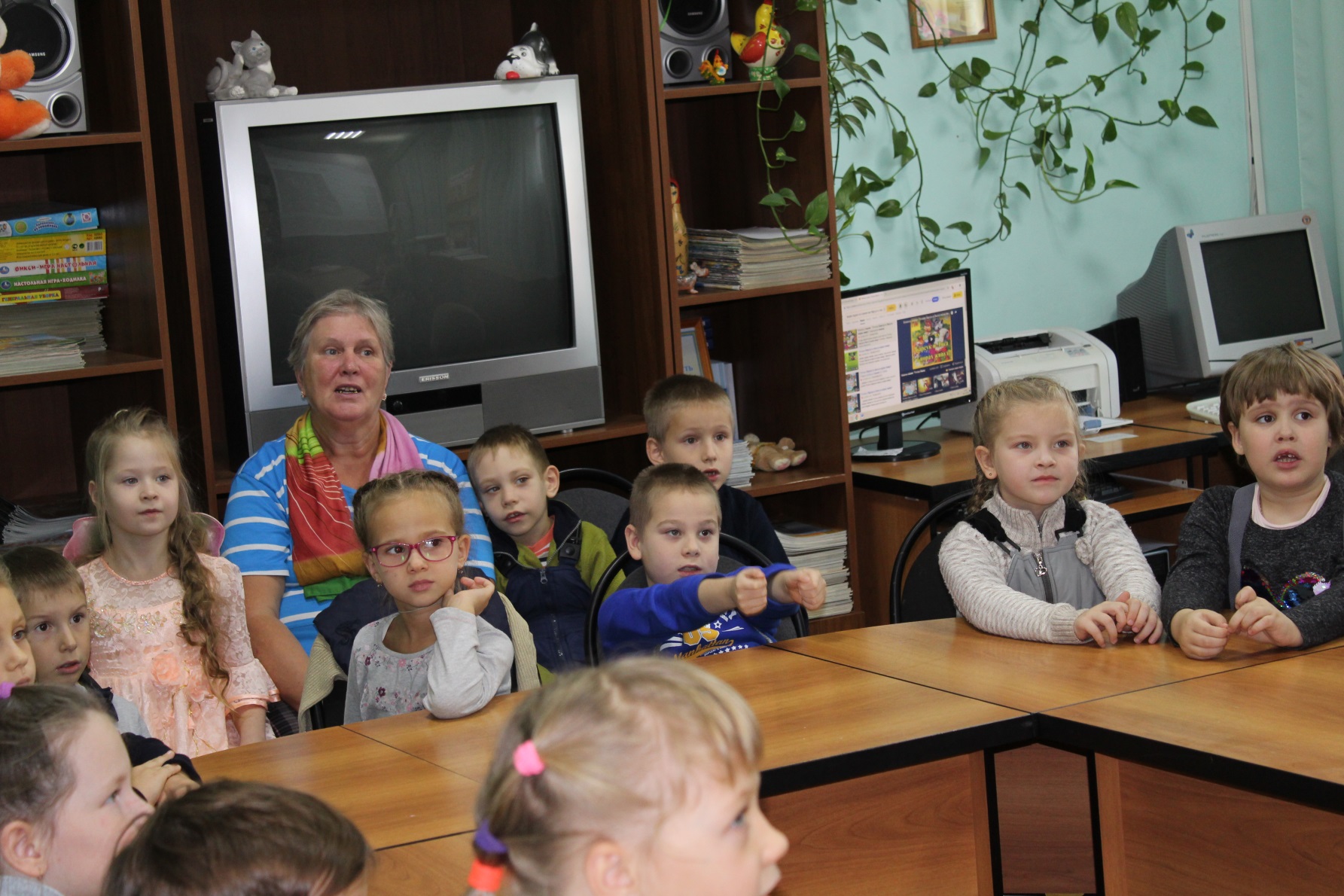 Экологическая акция
«Берегите первоцветы»
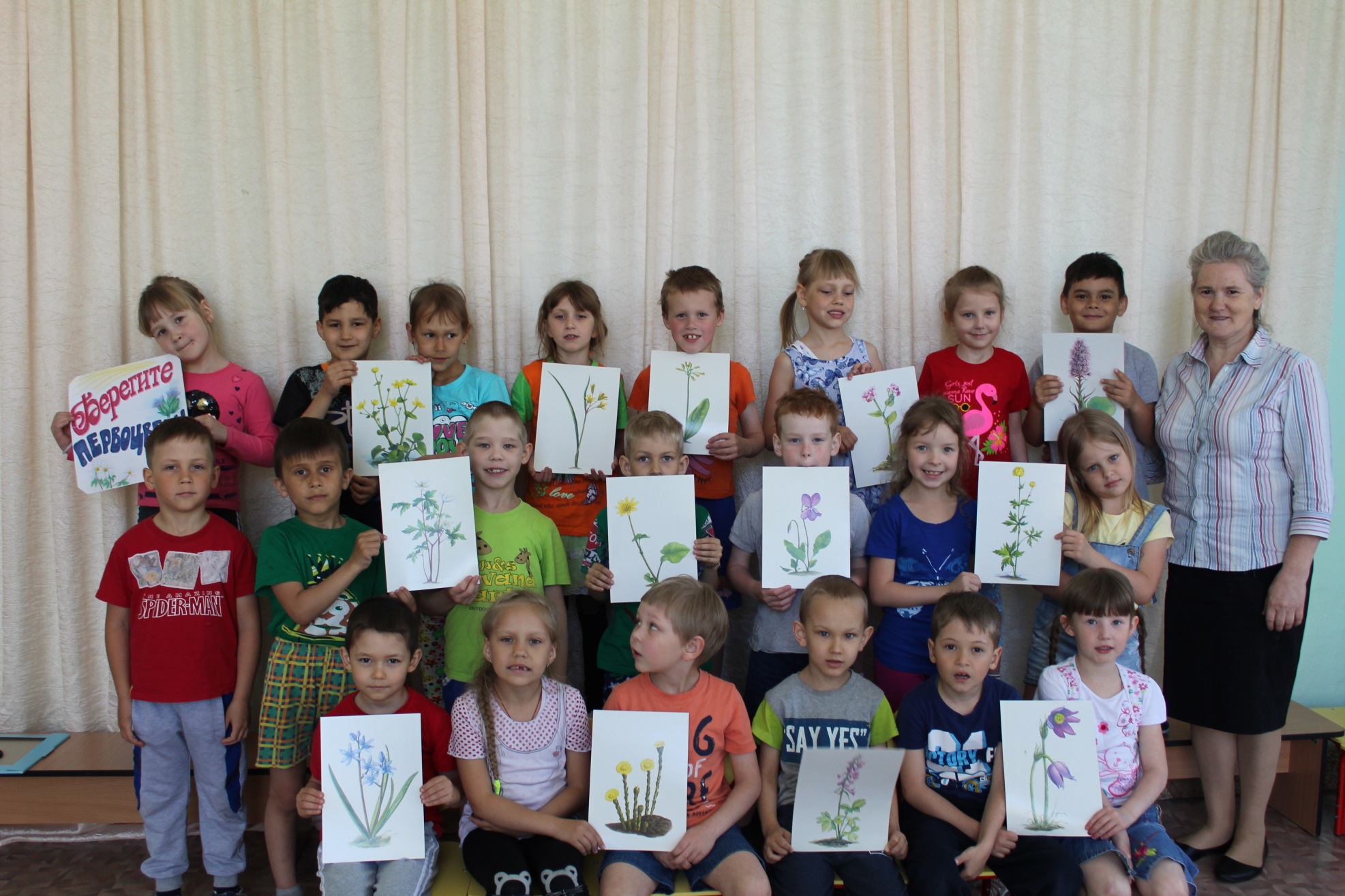 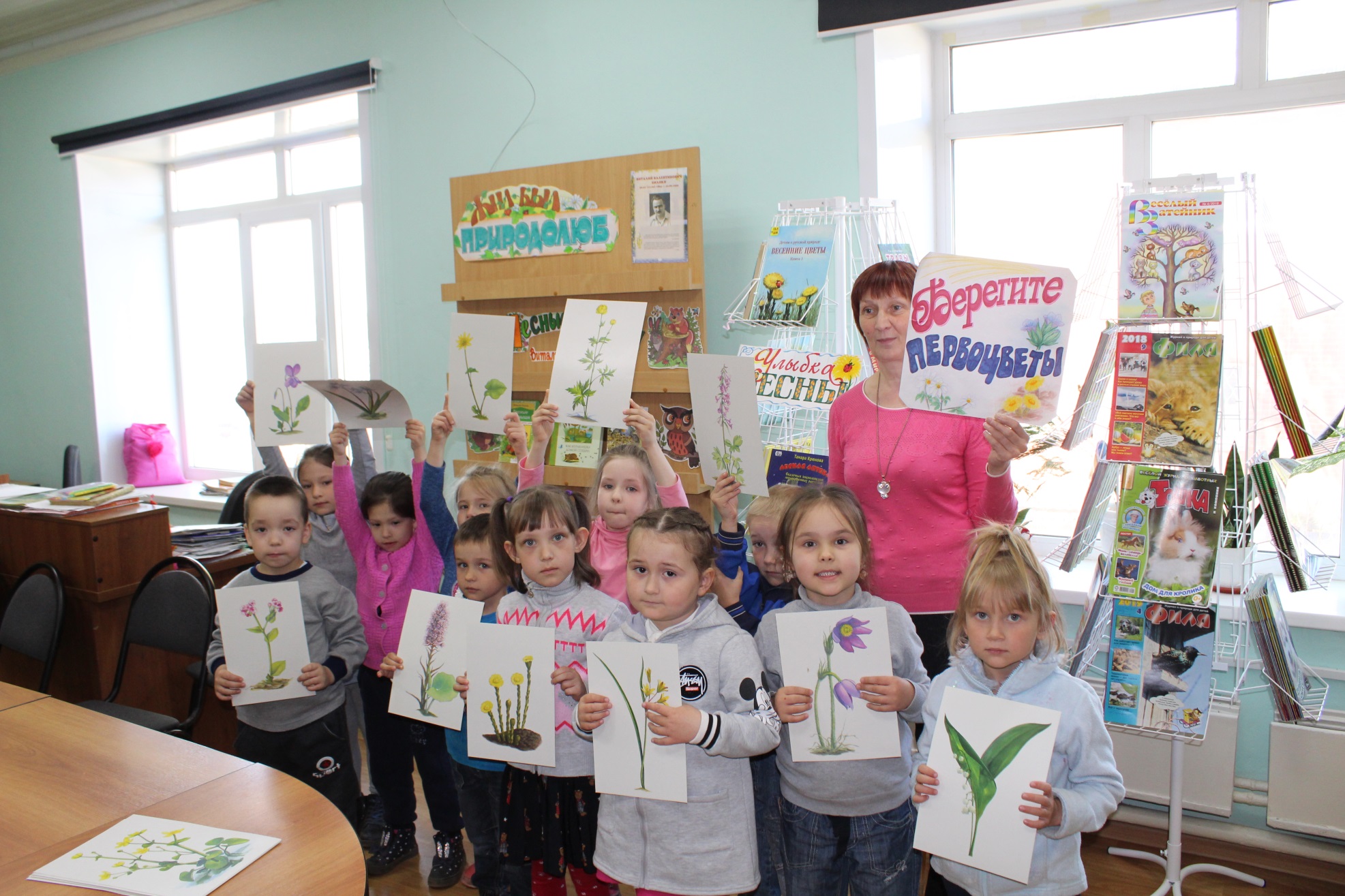 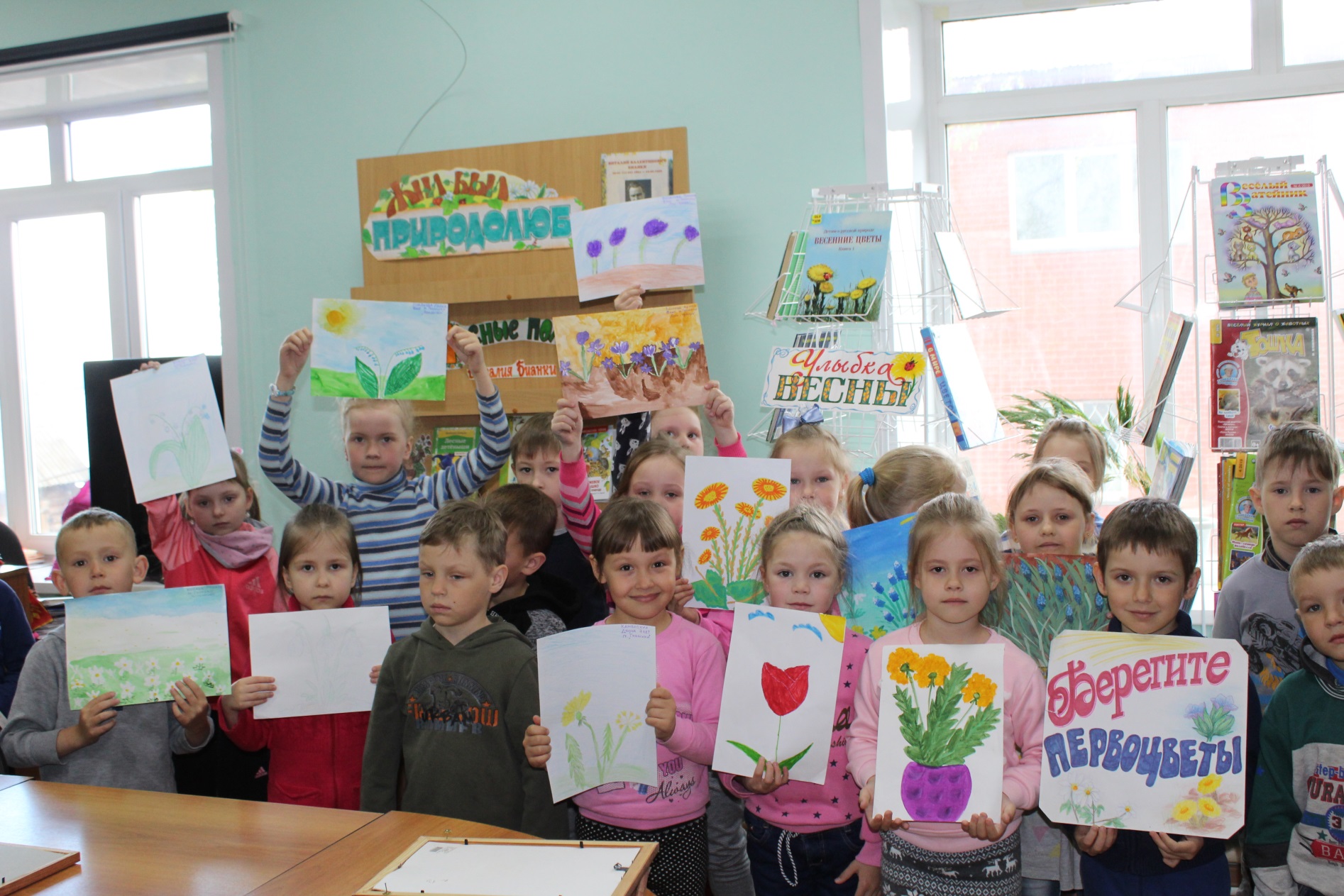 Краевая акция «Исцеление чтением»
«Юбилей уральского сказителя»
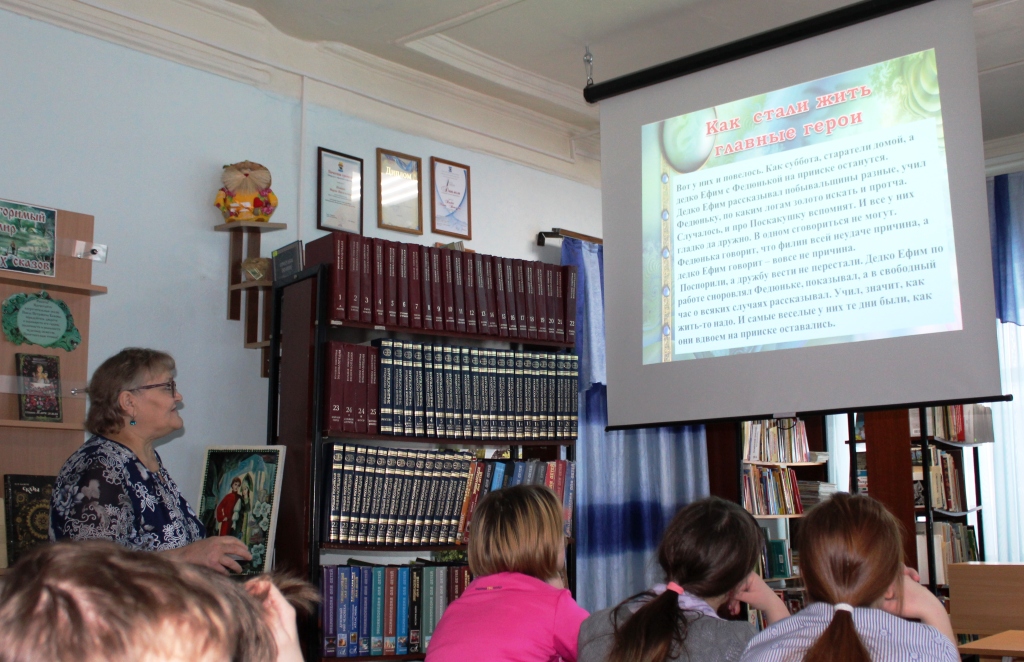 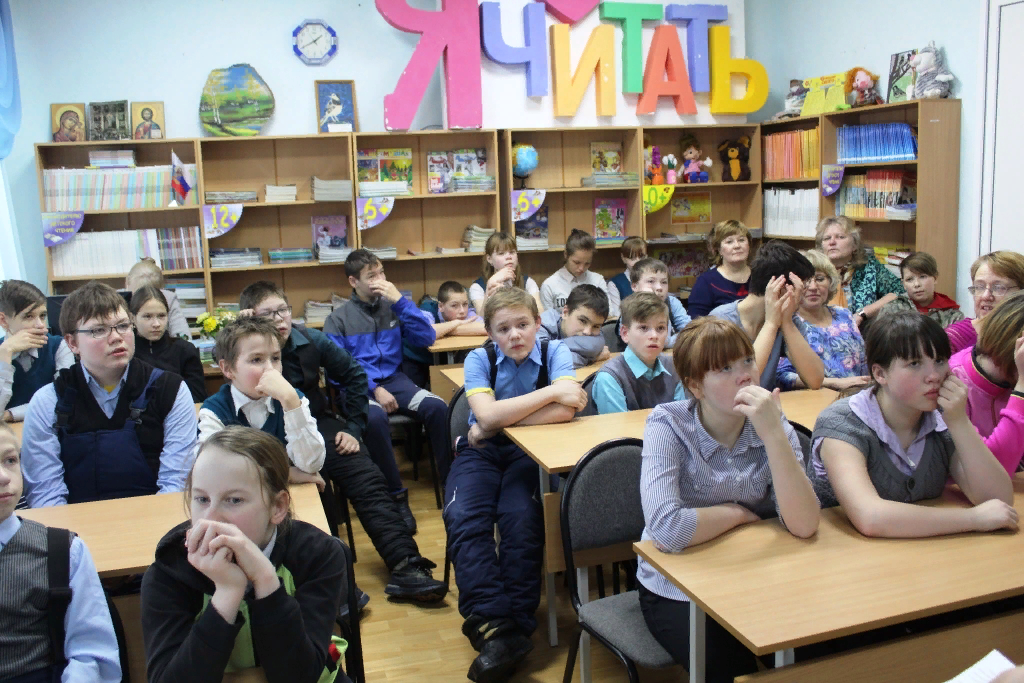 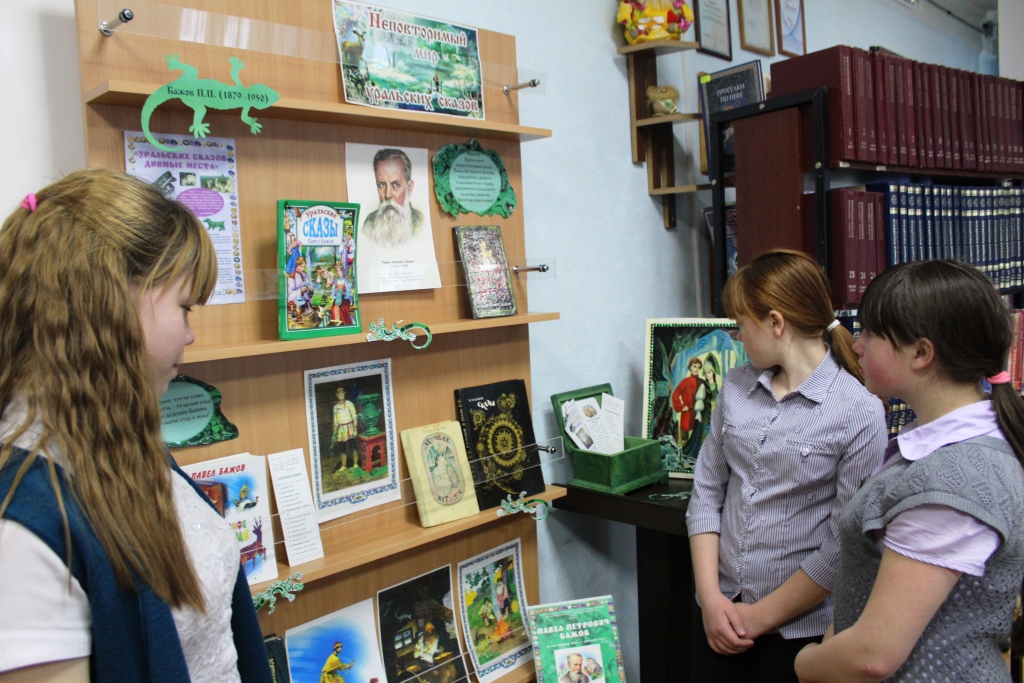 Развлекательно-познавательный час
«Валенки, валенки – красивые, да удаленькие»
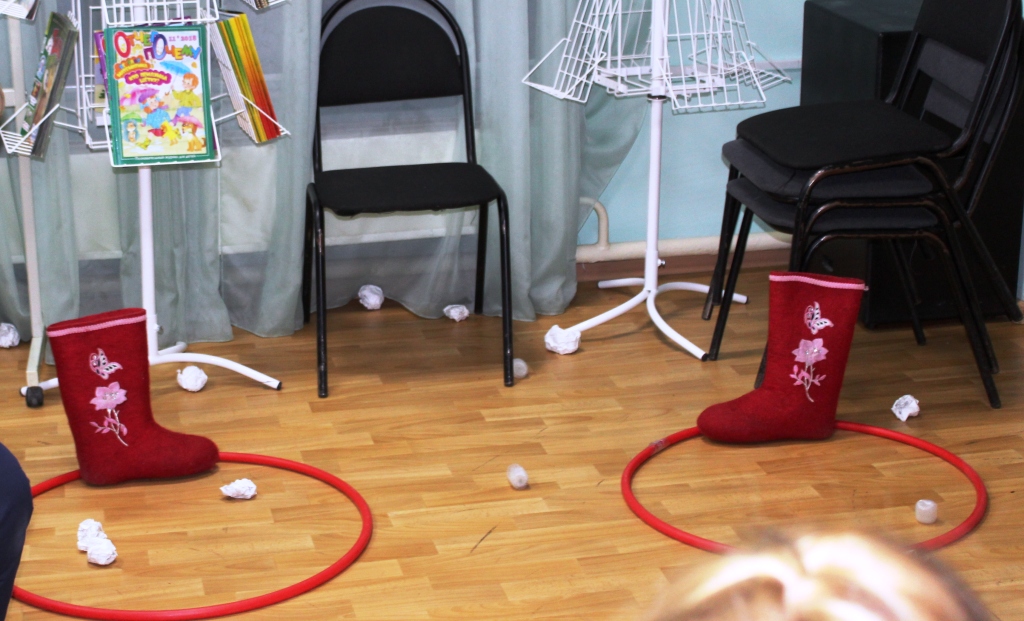 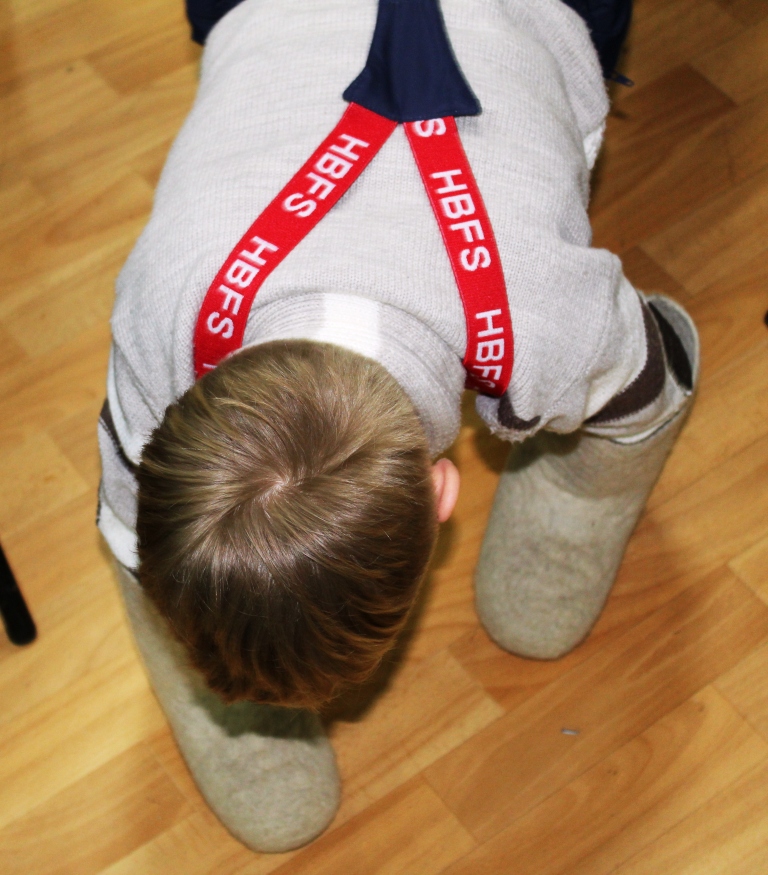 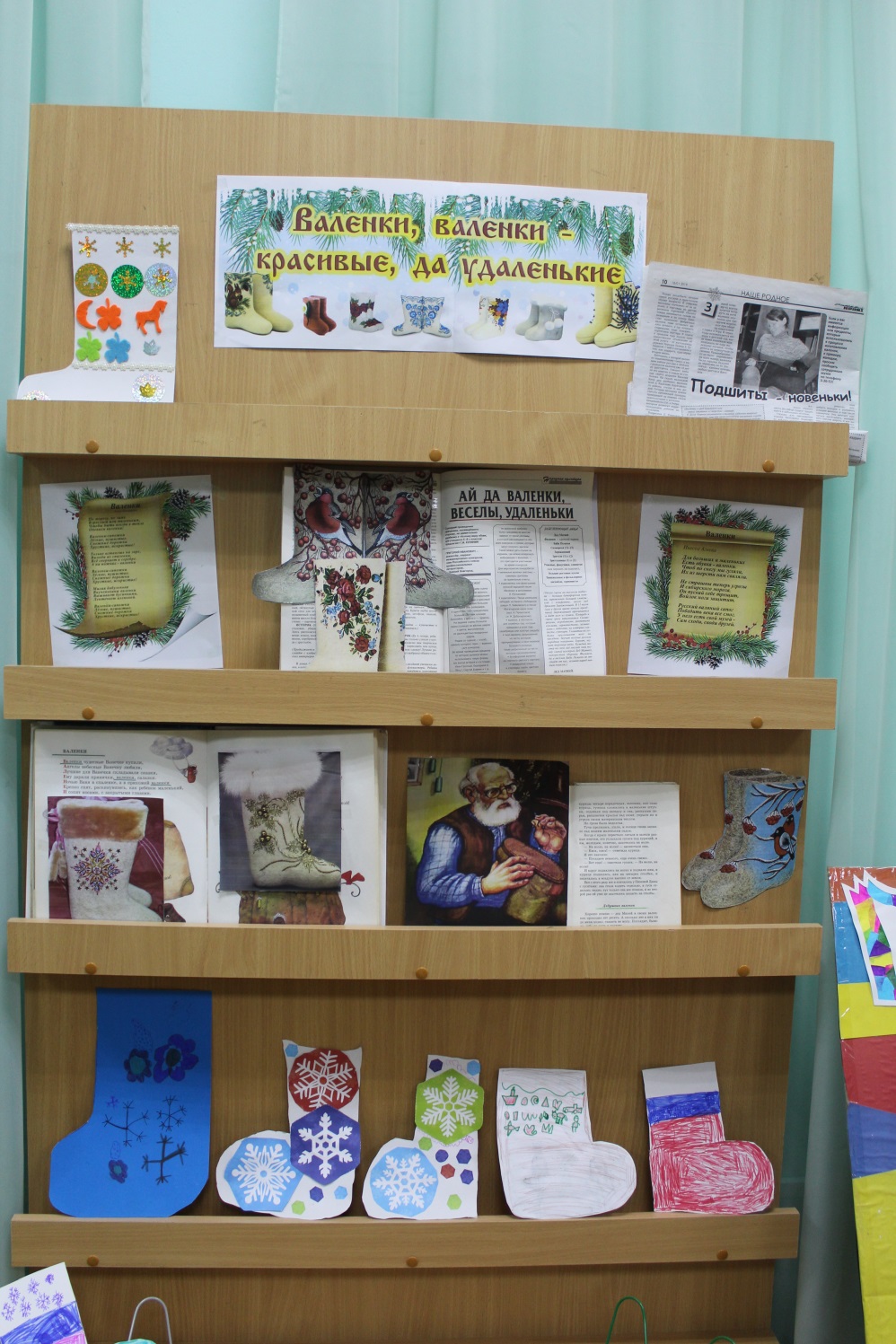 Час живописи
«В картинах Васнецова оживает сказка»
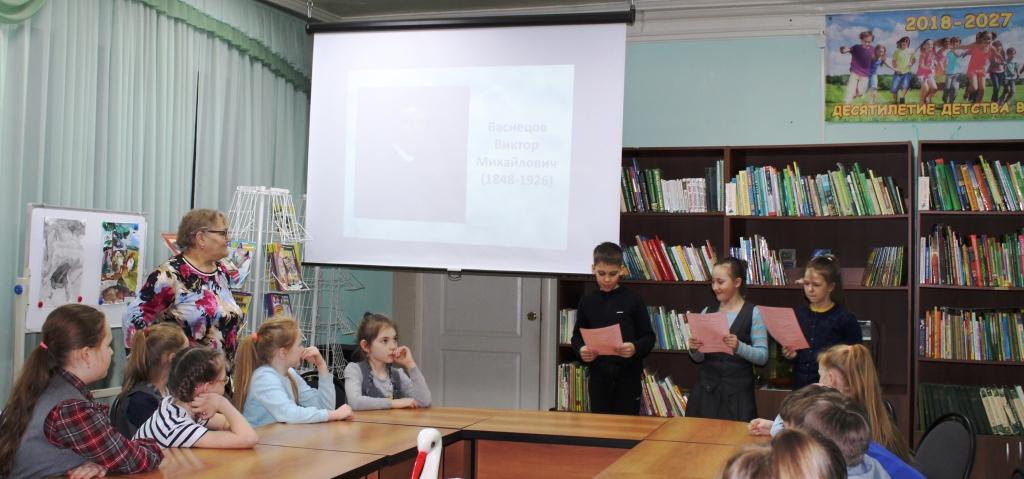 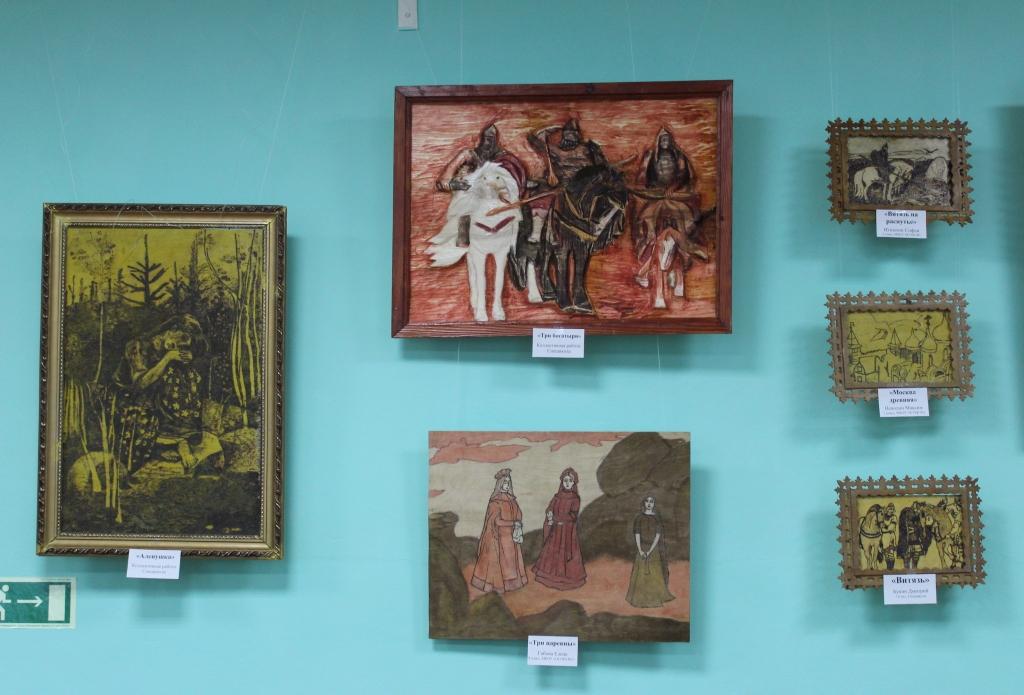 Экскурсия в детскую библиотеку
для юных читателей
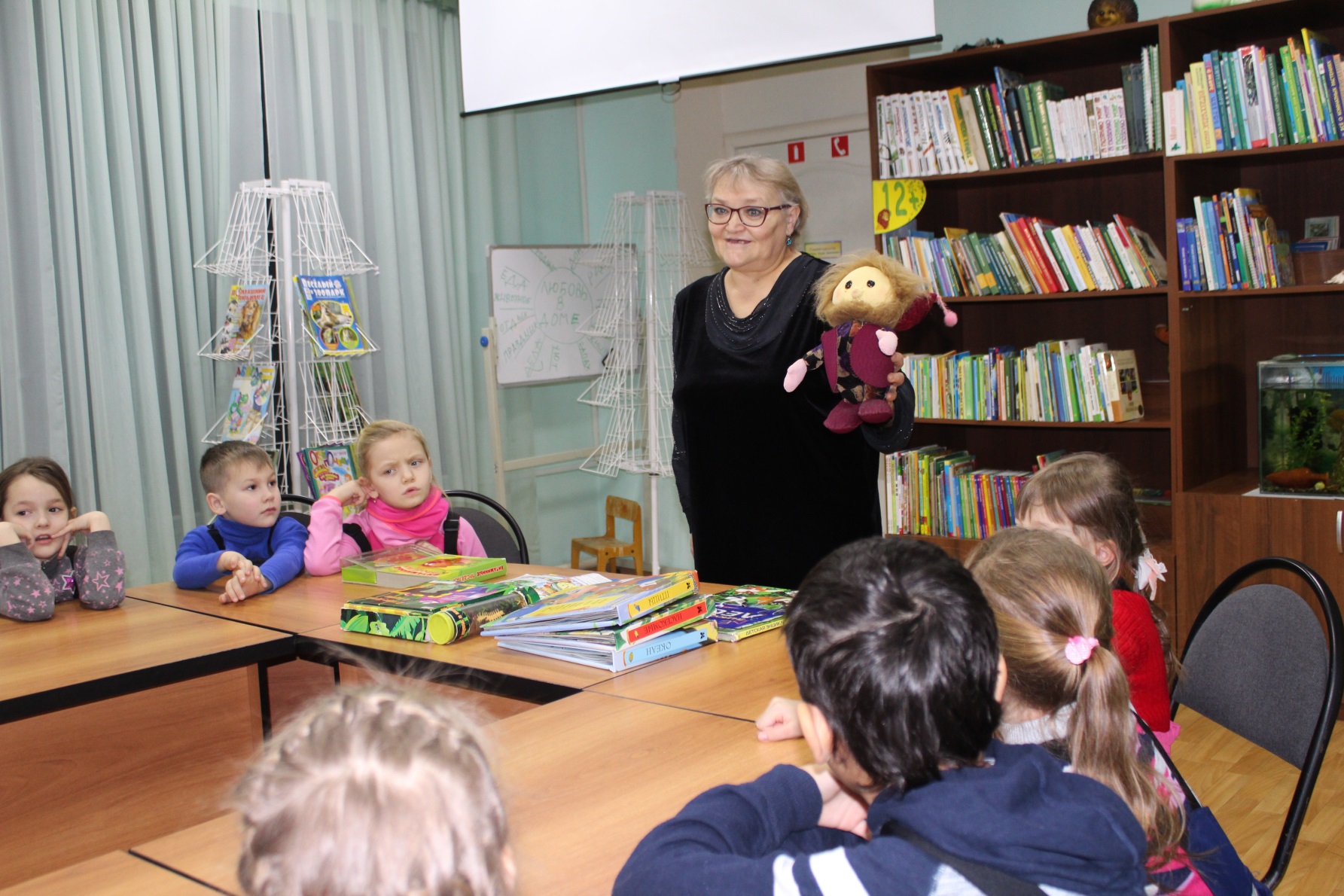 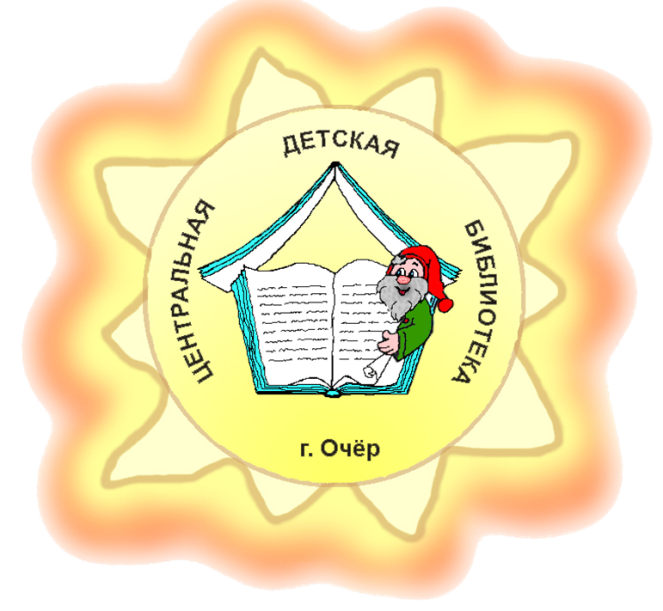 БЛАГОДАРЮ ЗА
ВНИМАНИЕ!